Thực đơn 
        Ngày 18/03/2025
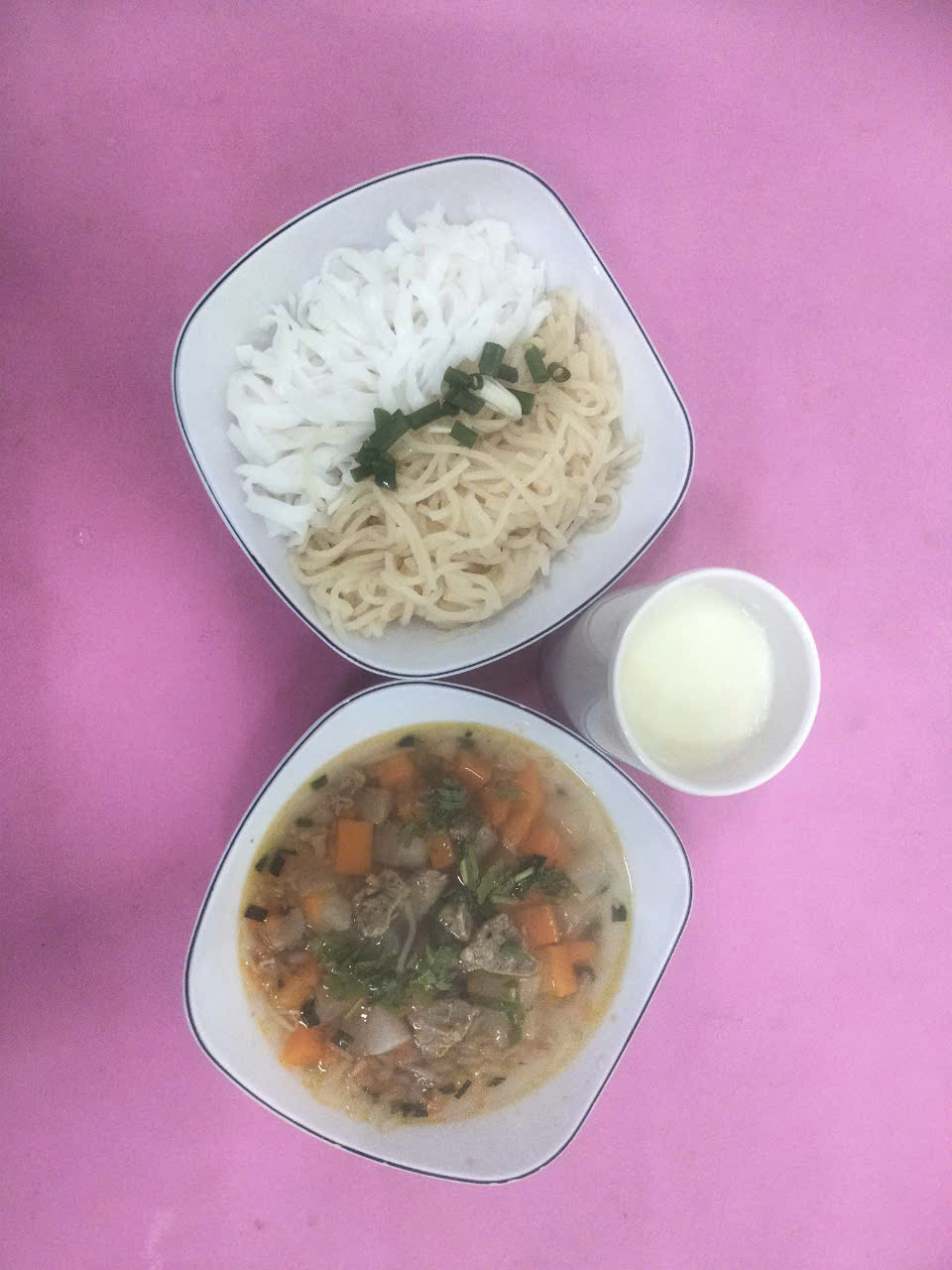 BUỔI SÁNG:
- Hủ tiếu mì bò viên nấu củ cải trắng
- Sữa
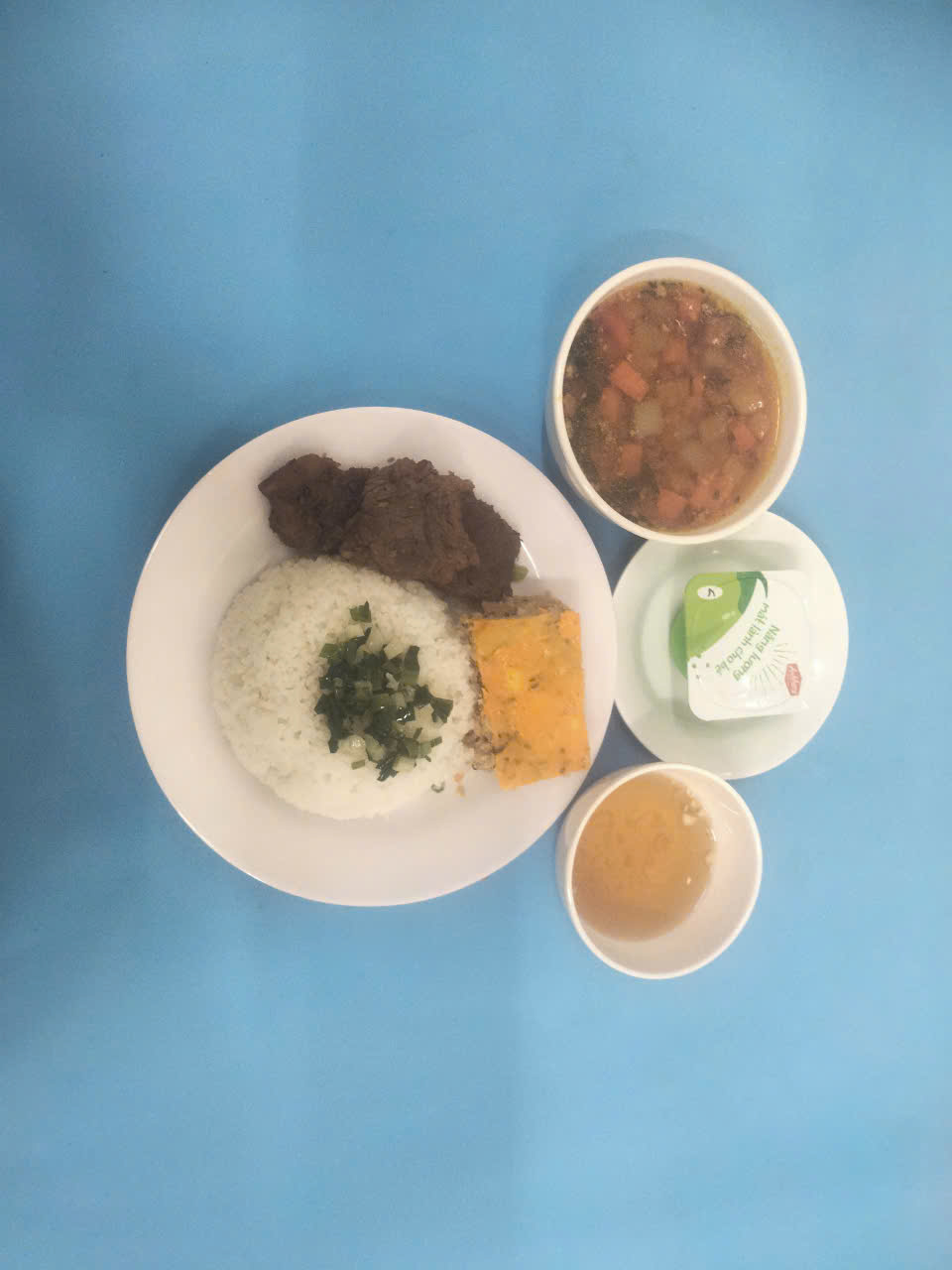 BUỔI TRƯA:
Món mặn: Cơm sườn chả trứng thịt
Món canh: Canh rau củ (dền, cà rốt, khoai tây nấu thịt heo)
Tráng miệng: Bánh Pudding
BUỔI XẾ:
Nui nấu thịt bò, bông cải
Nước cam
Bổ sung trẻ SDD: Bánh plan
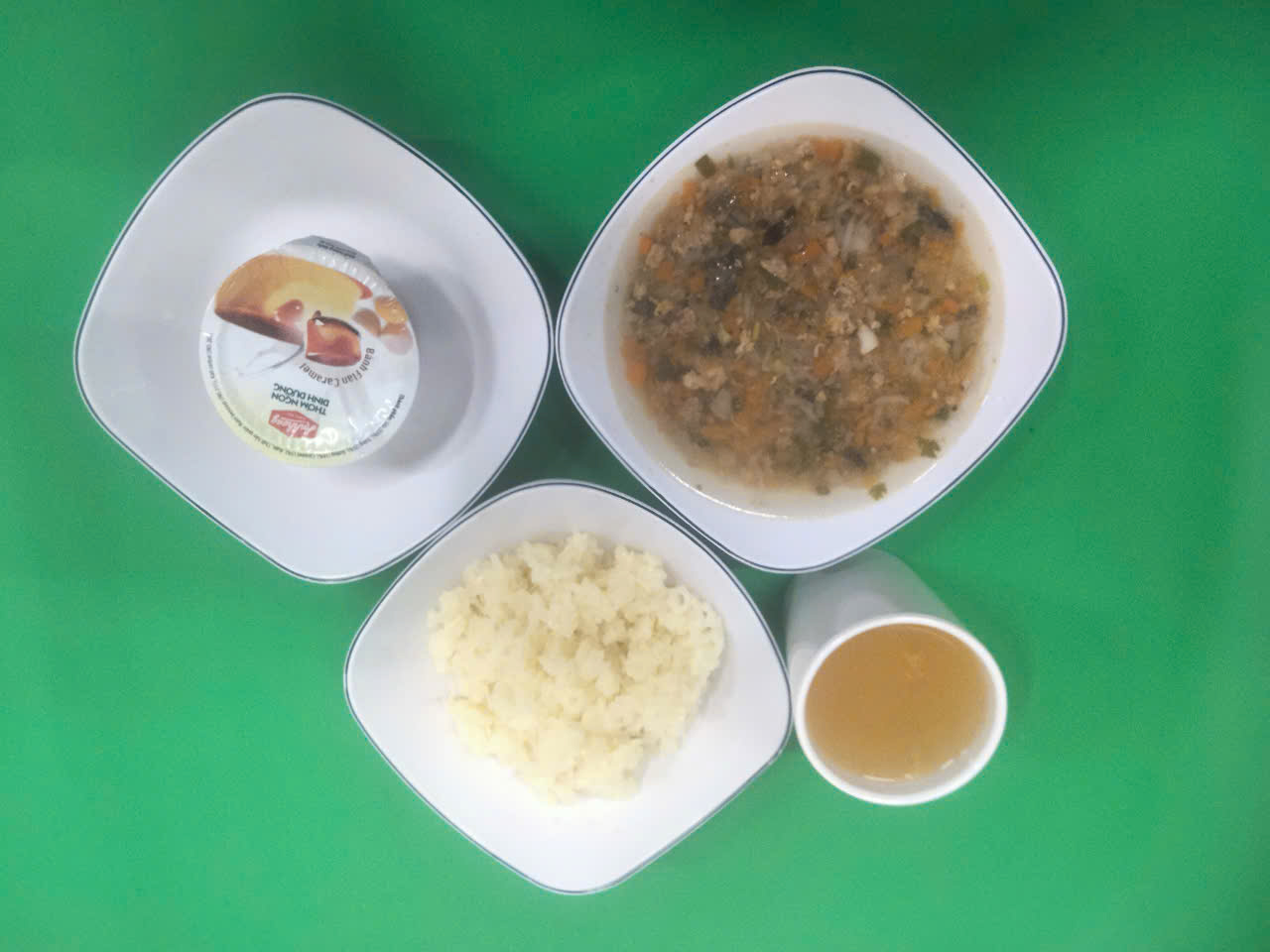